RES-SUS (Brazil EHR)National E-Health ArchitectureJussara Rötzsch, MD, MScDirector Of OpenEHR Foundation
A Bit of History
Health Information Systems in use in the Public Sector since the 1970s 
Data are available on www.datasus.gov.br;
DATASUS is the MoH’s Department of Informatics and provides HIT solutions for states and cities.
Vertical applications were the initial focus
More than 250 siloed systems:
HIV, Prenatal and Child Care, TB, Diabetes and others;
Two major projects sparked change, around 2000
The National Health Card Project (SUS Card)
Standards for unique IDs for individuals (including HC workers);
The National Registry of HC Providers, 
Unique identifiers for HC Professionals
Relationships among procedures, HC professionals, equipment and organizations.
An Architecture for eHealth
HC Workers
Registries
Shared
EHR
Other…
NID
Registry
Messaging
Services
Other…
HC FacilitiesRegistry
Indicators
Terminology
Server
Client
Registry
Interoperability Layer: Norms, Standards and Regulations
System 01
System 02
System 03
System 04
System N
Main Goals of an Architecture
Recognize and provide answers to wide organizational needs
Corporate, federal or state governments, large communities...
Driven by Strategic Goals
Integration
Organizational Resources
Infrastructure
IT Architecture
Human Resources
Policies, Regulations, Norms, IT Architectures, Infrastructure, HR
Independence & Liberty
Recognize and provide answers to local and  specific needs
Specialties, cities, small communities...
Driven by local needs
Background for the Brazilian Case
Brazil has a long tradition in the use of Health Information Systems;
Several initiatives have been developed trying to make the SUS systems interoperate with each other;
PNIIS – the National Policy on Health Information and Health Informatics is in its final process of construction;
Expectation around  use of eHealth as a significant strategy to support SUS has increased, in a similar way to what occurs in countries like England, Canada, New Zealand, USA and Australia, among others;
A Ministerial  Order was published in 2011 selecting  openEHR to be  the reference model to the National EHR, SNOMED CT the national health terminology and IHE profiles to be used in the exchange of demographic and Clinical  Data.
Since May 2012, DATASUS has been promoting a series of workshops on EHR Systems for SUS and the country.
It was recognized that there’s a need for a National eHealth Strategy to guide all initiatives of eHealth in Brazil
eSUS Hospitalar
Portal Cidadão
CADSUS Web
eSUS AB
brazil EHRCNS, PEP (eSUS), RES Nacional e Barramento
Producao
Farmácia
PDQ
PIX
ES
Impressão
APIs
DW
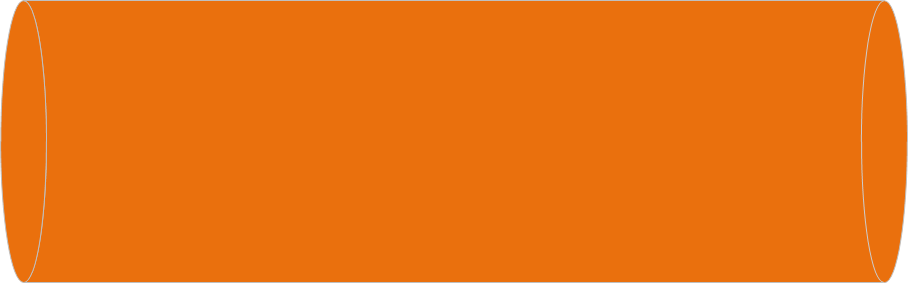 Serviços de Negócio
UsuarioSUS
Health Services
Bus
Serviços Utilitários
Registries Data and Services
Persons 
Registry
Clinical Data and Events
 Repositories
Knowledge artefacts 
 OpenEHR archetypes and
 templates
Healthcare
Providers
Registry
Overview of the architecture
EHR architecture is divided in four main building blocks:

Software: corresponde aos sistemas existentes ou a desenvolver que vão alimentar e consumir dados do RES e outros serviços;
Services:  Health service bus comprising the middleware and RBAC and security services to enable a safe comunication among the diverse clinical information services and  acccess of secondary to the EHR, according with security privacy and consentment policies;
Registry Services:  Person, Health Professional and Healthcare providers registries. Used in the middlware to  cross and locate the right patient information;
Repositories:
Clinical Data Repository (EHR) – based on OpenEHR
Demografic EHR 
XDS –  Document Directory. Following the IHE profile.  CDA  R2 will be the exchange format.
Repositório clínico
Problems and diagnoses 
Medications;
Alergies and adverses reactions; 
Imunizations; 
Blood type;
Vital signs;
Biometric measures;
Personal and  Family antecedents;
Habits and Risk  Factors;
Procedures;
Lab tests;
Image tests;
Patient education;
Episodes:
Episodes – Admission data;
Episodes – Reason of Encounter;
Episodes – Present disease story;
Episodes – Main diagnosis and secondary diagnoses;
Episodes – Discharge summary;
Episodes – Clinical events summary.
E-referral
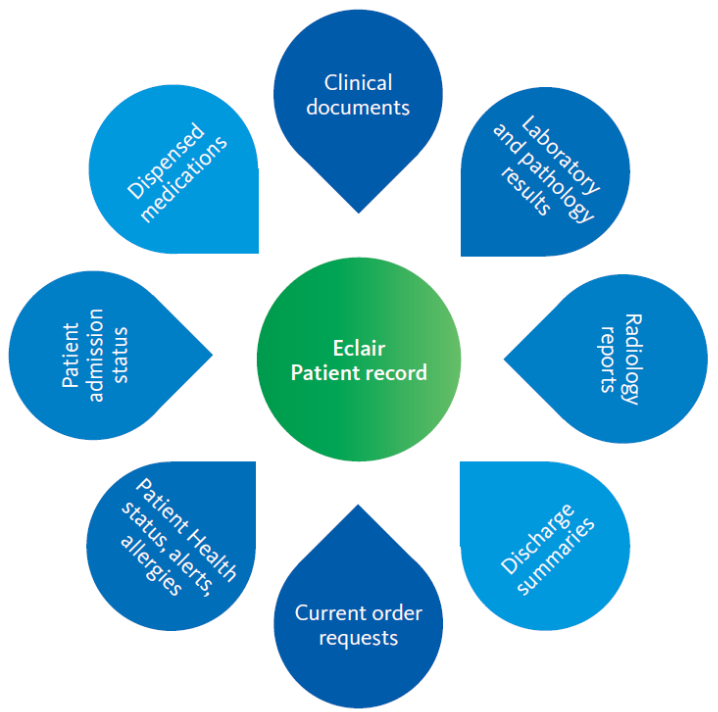 Patient’s Clinical Information
Example Semantic Framework – Requested medication
Requested medication encompasses:

Requested and administred medications during any clinical event:

Prescripted medication to be taken after the clinical event.

Reference archetypes:
openEHR-EHR-INSTRUCTION.medication_order-ubr.v1
openEHR-EHR-CLUSTER.chemical_description-ubr.v1
openEHR-EHR-CLUSTER.medication_amount.v1
openEHR-EHR-CLUSTER.timing.v1
openEHR-EHR-CLUSTER.medication_admin.v1

Arquétipo de referência:
openEHR-EHR-INSTRUCTION.medication_order.v1
openEHR-EHR-CLUSTER.chemical_description.v1
Example Semntic Framework – Requested medication(2)
Challenges
International archetypes were changed because Brazil lacks clinical terminologies for the most business cases. (To DV-TEXT)

Data analysis is compromised by the lack of  terminologies in Brazil.

A National Terminology Service is being considered to cross map the administrative terminologies that are in use. 

Affiliation to IHTSDO was finally off ground because  adoption to SNOMED-CT and extensions (medication) are considered  value proposition

Problem list are now coded using ICD 10 na ICPC- Plus.

In many cases we are using the internal terminologies of international and NEHTA´s openEHR archetypes ( a single library of international archetypes woul be useful to projects that want to ADOPT openEHR methodology.
Thank you!Jussara M p Rötzsch, MD, MScDirectoropenEHR Foundationwww.openehr.org – jussara.macedo@openehrfoundation.org+55 21  9611 7403